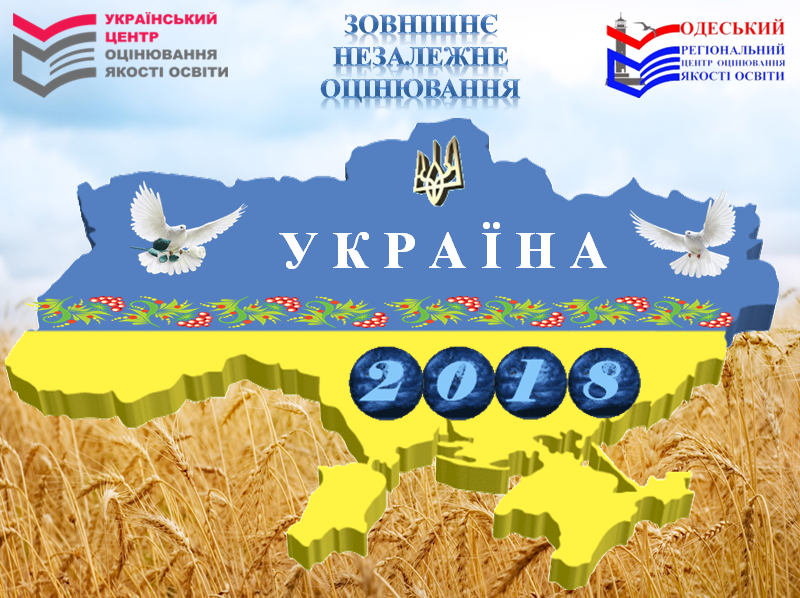 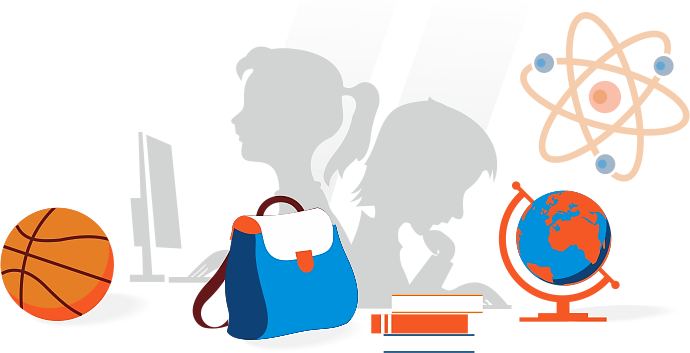 Навчально-методичний семінар
«Навчально-методичні та організаційно-технологічні аспекти підготовки до проведення ЗНО – 2018.                                             Пробне ЗНО як важлива складова підготовки до зовнішнього незалежного оцінювання»
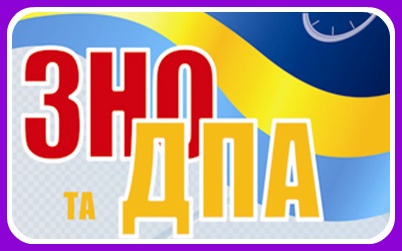 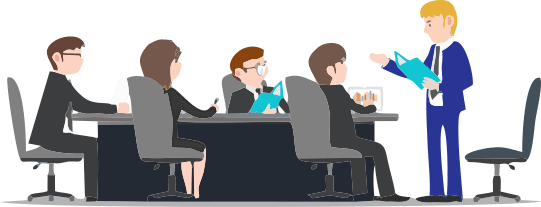 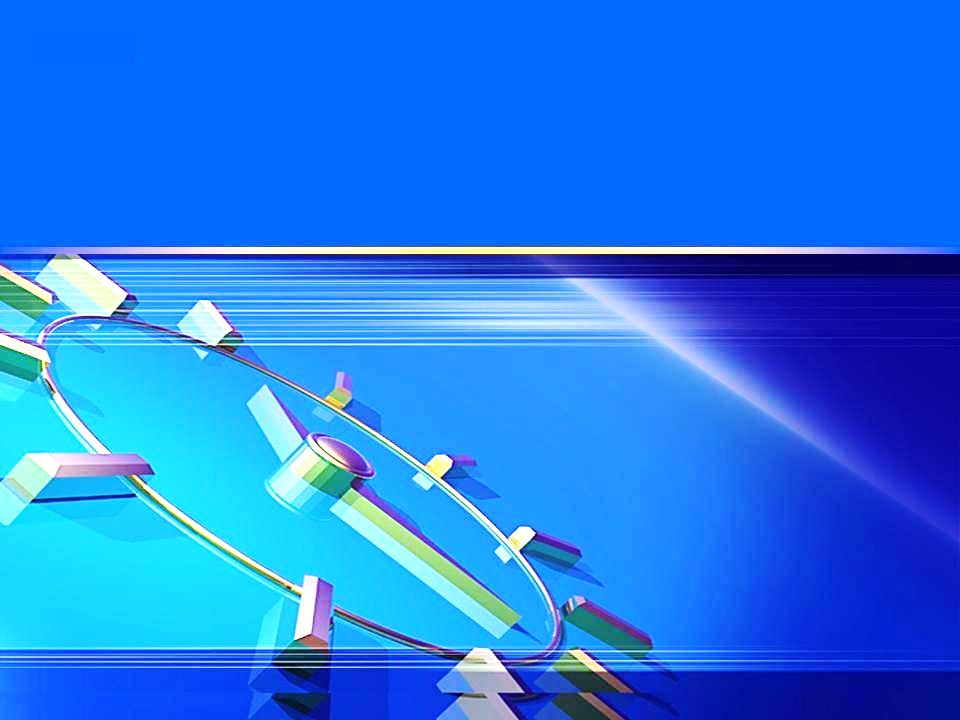 Актуальні питання підготовки та проведення ЗНО-2018
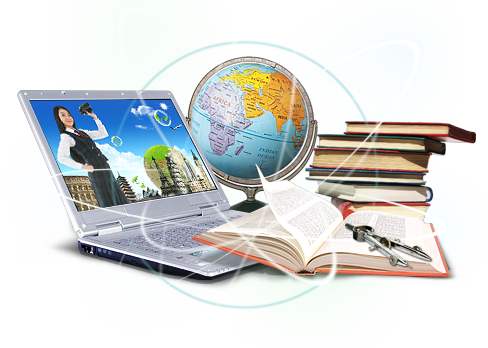 [Speaker Notes: Animated title moves behind picture
(Intermediate)


To reproduce the shape effects on this slide, do the following:
On the Home tab, in the Slides group, click Layout, and then click Blank.
On the Home tab, in the Drawing group, click Shapes, and then under Rectangles click Rectangle (first option from the left). On the slide, drag to draw a rectangle.
Select the rectangle. Under Drawing Tools, on the Format tab, in the Size group, do the following: 
In the Shape Height box, enter 3.17”.
In the  Shape Width box, enter 9.5”.
Drag the rectangle slightly above the middle of the slide. 
Select the rectangle. On the Home tab, in the Drawing group, click Arrange, point to Align, and then do the following:
Click Align to Slide.
Click Align Left.
Under Drawing Tools, on the Format tab, in the Shape Styles group, click the next to Shape Outline, and then click No Outline.
Under Drawing Tools, on the Format tab, in the Shape Styles group, click the Format Shape dialog box launcher. In the Format Shape dialog box, click Fill in the left pane, select Gradient fill in the Fill pane, and then do the following:
In the Type list, select Linear.
In the Angle box, enter 0. 
Under Gradient stops, click Add gradient stops or Remove gradient stops until two stops appear in the slider.
Also under Gradient stops, customize the gradient stops as follows:
Select the first stop in the slider, and then do the following: 
In the Position box, enter 0%.
Click the button next to Color, and then under Theme Colors click Orange, Accent 6, Darker 50% (fifth row, 10th option from the left).
Select the next stop in the slider, and then do the following: 
In the Position box, enter 100%.
Click the button next to Color, and then under Theme Colors click Orange, Accent 6, Darker 25% (fourth row, 10th option from the left).


To reproduce the “heading” text box on this slide, do the following:
On the Insert tab, in the Text group, select Text Box. On the slide, drag to draw a text box.
Enter the heading text, and then select text. On the Home tab, in the Font group, do the following:
In the Font list, select Calibri.
In the Font Size box, enter 38.
Click Bold.
Click the arrow next to Font Color, and then under Theme Colors click Orange, Accent 6, Darker 25% (fourth row, 10th option from the left).
On the Home tab, in the Paragraph group, click Align Text Left.
Drag the text box just above the rectangle, in the right half of the slide. 


To reproduce the second text box on this slide, do the following:
On the Insert tab, in the Text group, click Text Box. On the slide, drag to draw a text box.
Enter three lines of text with paragraph breaks, and then select the text. On the Home tab, in the Font group, do the following:
In the Font list, select Calibri.
In the Font Size list, select 28.
Click Bold.
Click the arrow next to Font Color, and then under Theme Colors click White, Background 1 (first row, first option from the left).
On the Home tab, in the Paragraph group, click the Paragraph dialog box launcher. In the Paragraph dialog box, do the following:
On the Indents and Spacing tab, under General, select Left in the Alignment box.
Under Spacing, select 12 in the After box.
Drag the second text box onto the rectangle, below the “heading” text box. 


To reproduce the full-color picture on this slide, do the following:
On the Insert tab, in the Images group, click Picture. In the Insert Picture dialog box, select a picture, and then click Insert.
On the slide, select the picture. Under Picture Tools, on the Format tab, in the Size group, click the Size and Position dialog box launcher. In the Format Picture dialog box, resize or crop the image so that the height is set to 5.08” and the width is set to 2.61”. To crop the picture, click Crop in the left pane, and in the right pane, under Crop position, enter values into the Height, Width, Left, and Top boxes. To resize the picture, click Size in the left pane, and in the right pane, under Size and rotate, enter values into the Height and Width boxes.
Also in the Format Picture dialog box, click Glow and Soft Edges in the left pane, and then, in the Glow and Soft Edges pane, do the following:
Under Glow, click the button next to Presets, and then click Blue, 5 pt glow Accent color 1 (first row, first option from the left).
Click the button next to Color, and then under Theme Colors click White, Background 1 (first row, first option from the left).
Drag the full-color picture on top of the rectangle, to the left of the text boxes. 
On the Home tab, in the Drawing group, click Arrange, point to Align, and then do the following:
Click Align to Slide.
Click Align Top. 


To reproduce the second picture on this slide, do the following:
On the Insert tab, in the Images group, click Picture. In the Insert Picture dialog box, select the same picture, and then click Insert. 
On the slide, select the picture. On the slide, select the picture. Under Picture Tools, on the Format tab, in the Size group, click the Size and Position dialog box launcher. In the Format Picture dialog box, resize or crop the image so that the height is set to 2.44” and the width is set to 2.61”. To crop the picture, click Crop in the left pane, and in the right pane, under Crop position, enter values into the Height, Width, Left, and Top boxes. To resize the picture, click Size in the left pane, and in the right pane, under Size and rotate, enter values into the Height and Width boxes.
On the slide, drag the new picture directly below the first one, and then, in the Format Picture dialog box, in the Crop tab, under Picture Position, adjust the Offset X and Offset Y settings to align the content of the two images so that they appear continuous.
Also in the Format Picture dialog box, click Picture Corrections in the left pane, and in the Picture Corrections pane, under Brightness and Contrast, do the following:
In the Brightness box, enter 70%.
In the Contrast box, enter -70%.
Select the smaller picture. On the Home tab, in the Drawing group, click Arrange, point to Align, and then do the following:
Click Align to Slide.
Click Align Bottom. 
Press and hold CTRL, and then select both pictures. On the Home tab, in the Drawing group, click Arrange, point to Align, and then do the following:
Click Align Selected Objects.
Click Align Center.  


To reproduce the animation effects on this slide, do the following:
On the slide, select the “heading” text box. On the Animations tab, in the Advanced Animation group, click Add Animation, and then under Entrance click Fade.
On the Animations tab, in the Timing group, in the Start list, select With Previous.
On the Animations tab, in the Timing group, in the Duration box, enter 2. 
On the Animations tab, in the Timing group, in the Delay box, enter 1.5.
On the slide, select the “heading” text box. On the Animations tab, in the Advanced Animation group, click Add Animation, and then under Motion Paths click Lines.
On the Animations tab, in the Timing group, in the Start list, select With Previous.
On the Animations tab, in the Timing group, in the Duration box, enter 2. 
On the Animations tab, in the Animation group, click Effect Options, and then click Left.
On the Animations tab, in the Animation group, click Effect Options, and then click Reverse Path Direction.
On the slide, select the motion path for the “heading” text box, point to the starting point (green arrow) of the motion path until the cursor becomes a two-headed arrow. Press and hold SHIFT, and then drag the starting point about 1.5” off the left edge of the slide. (Note: If your lines of text are longer than in the example above, you may need to further increase the length of the motion path. ) 
On the slide, select the second text box. On the slide, select the “heading” text box. On the Animations tab, in the Advanced Animation group, click Add Animation, and then under Entrance click Fade.
On the Animations tab, in the Animation group, click the Show Additional Effect Options dialog box launcher. In the Fade dialog box, do the following:
On the Effect tab, in the Animate text list, select By Letter.
In the % delay between letters box, enter 5.
On the Timing tab, in the Start list, select After Previous.
In the Duration list, select 0.5 seconds (Very Fast).
On the Text Animation tab, in the Group text list, select By 1st Level Paragraphs.


To reproduce the background on this slide, do the following:
One the Design tab, in the Background group, click Background Styles, and then click Format Background. In the Format Background dialog box, click Fill in the left pane, select Gradient fill in the Fill pane, and then do the following:
In the Type list, select Radial.
Click the button next to Direction, and then click From Center (third option from the left).
Under Gradient stops, click Add gradient stops or Remove gradient stops until three stops appear in the slider.
Also under Gradient stops, customize the gradient stops as follows:
Select the first stop in the slider, and then do the following: 
In the Position box, enter 0%.
Click the button next to Color, and then under Theme Colors click White, Background 1 (first row, first option from the left).
In the Transparency box, enter 0%. 
Select the next stop in the slider, and then do the following: 
In the Position box, enter 40%.
Click the button next to Color, and then under Theme Colors click White, Background 1 (first row, first option from the left).
In the Transparency box, enter 0%. 
Select the next stop in the slider, and then do the following: 
In the Position box, enter 100%.
Click the button next to Color, click More Colors, and then in the Colors dialog box, on the Custom tab, enter values for Red: 232, Green: 227, and Blue: 216.]
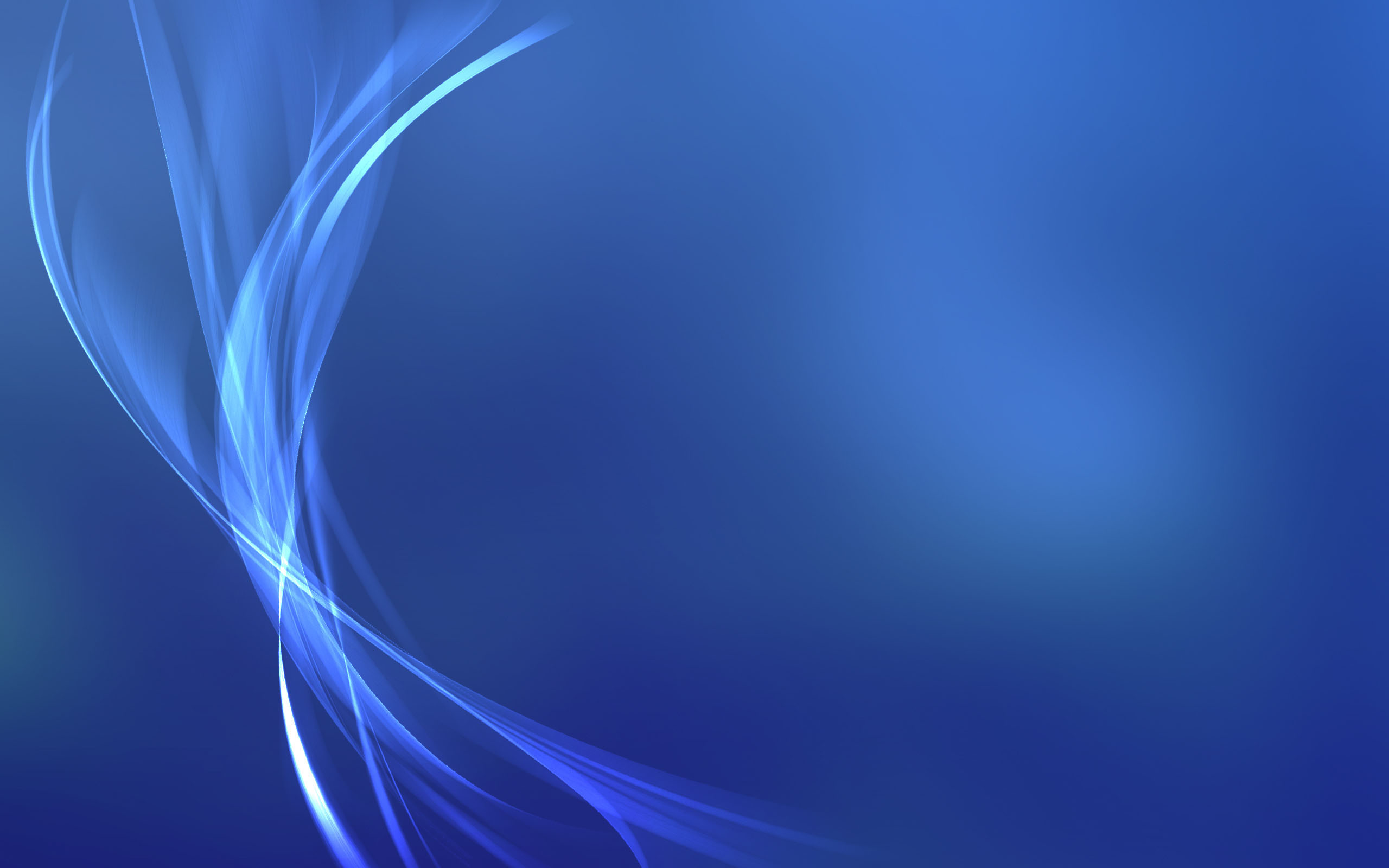 Відповідно до Умов прийому на навчання до вищих навчальних закладів України, затверджених наказом Міністерства освіти і науки України від 13.10. 2017 року № 1378                                                                                          «Про затвердження деяких нормативно-правових актів з питань прийому на навчання до закладів вищої освіти» головними змінами є:
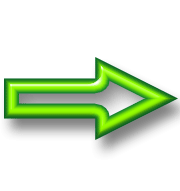 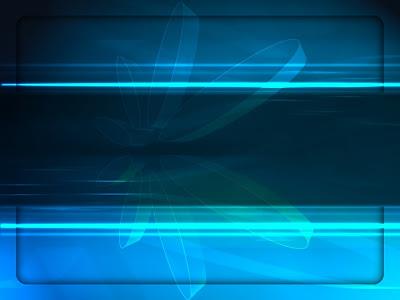 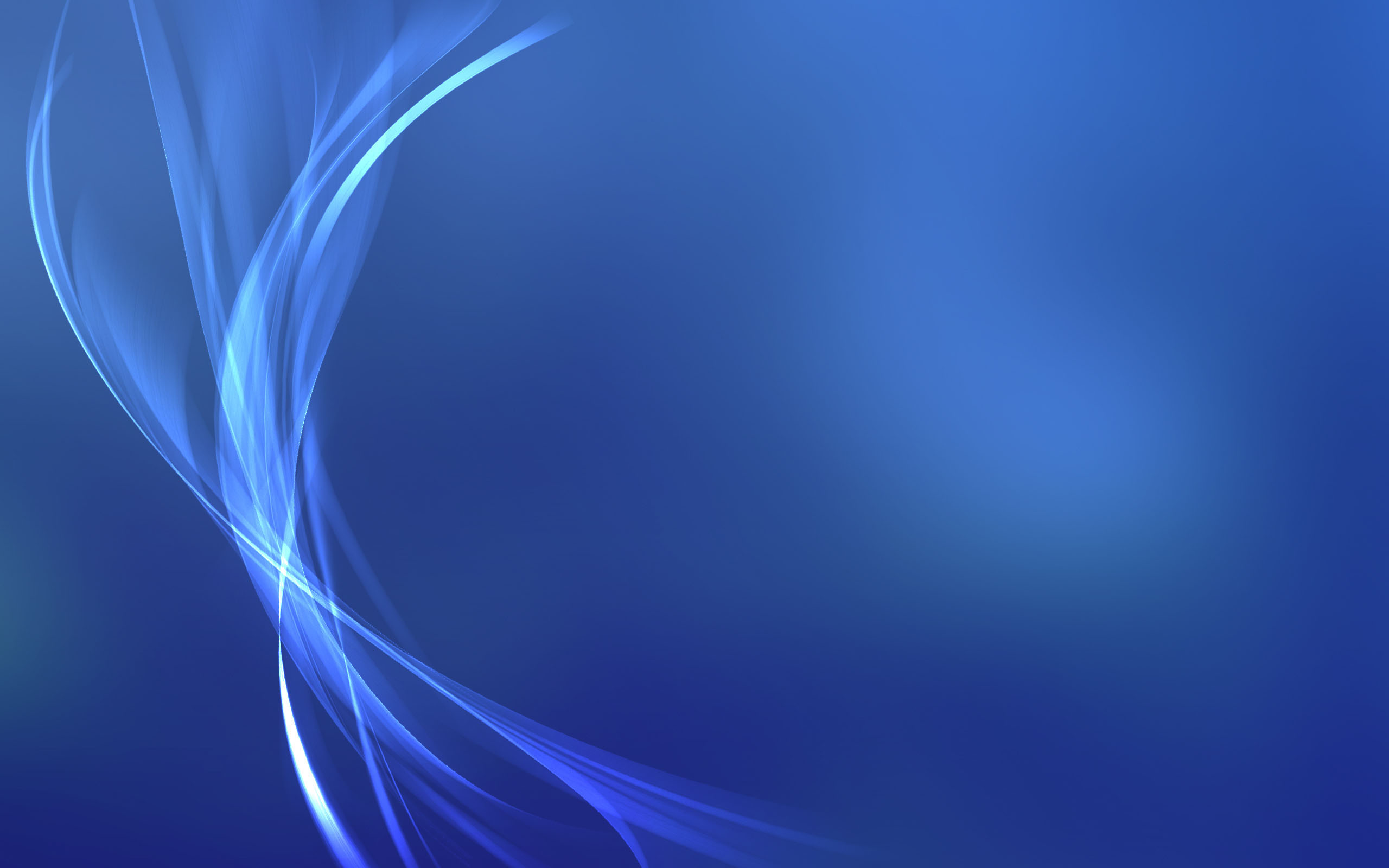 У 2018 році як оцінки за ДПА для випускників старшої школи закладів загальної середньої освіти буде зараховано результати ЗНО з трьох навчальних предметів  
(наказ МОНУ від 31 липня 2017 року № 1103 «Деякі питання проведення в 2018 зовнішнього незалежного оцінювання результатів навчання, здобутих на основі повної загальної середньої освіти»):
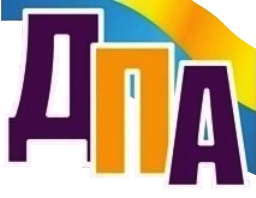 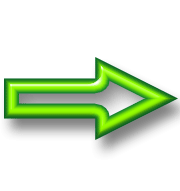 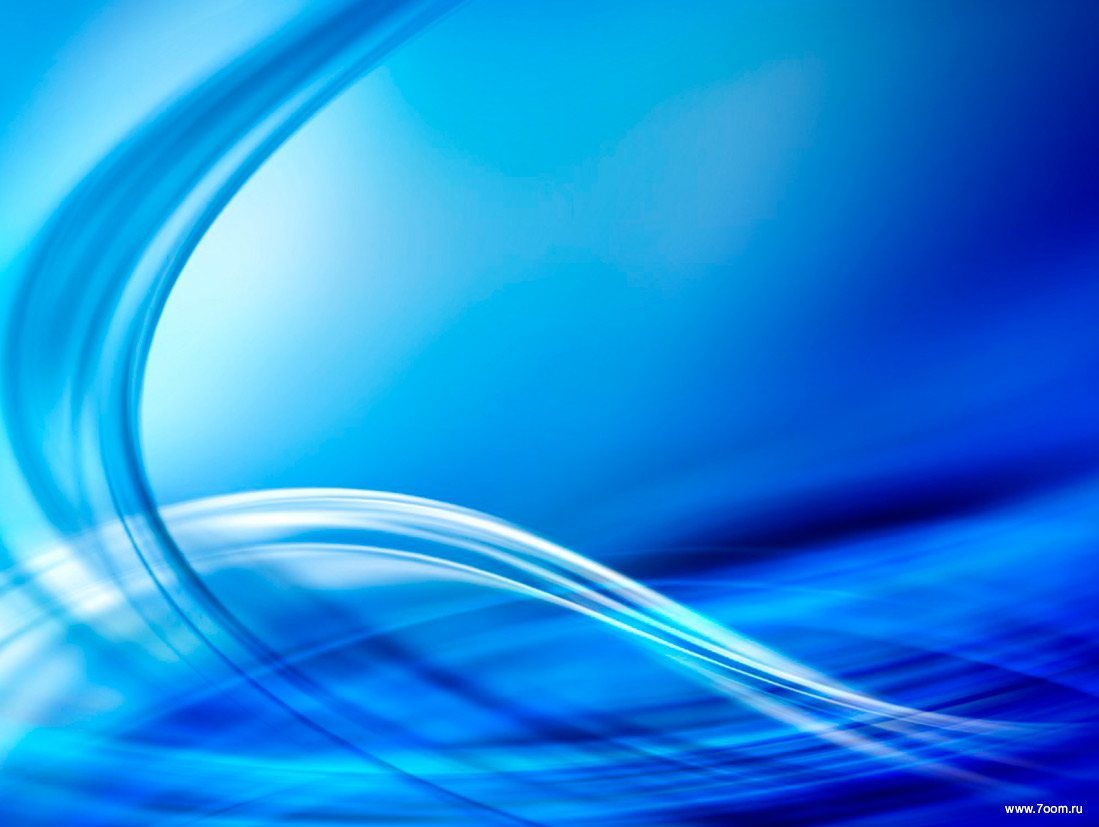 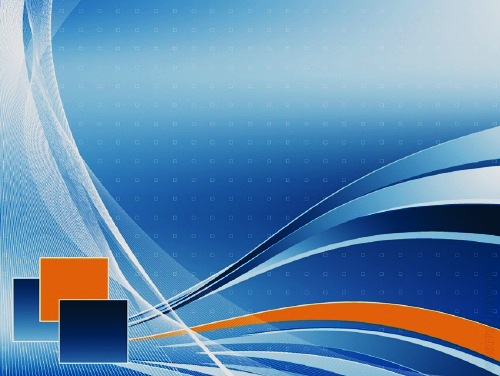 Звертаємо увагу, що для проходження ДПА можна обрати й математику, й                  історію України
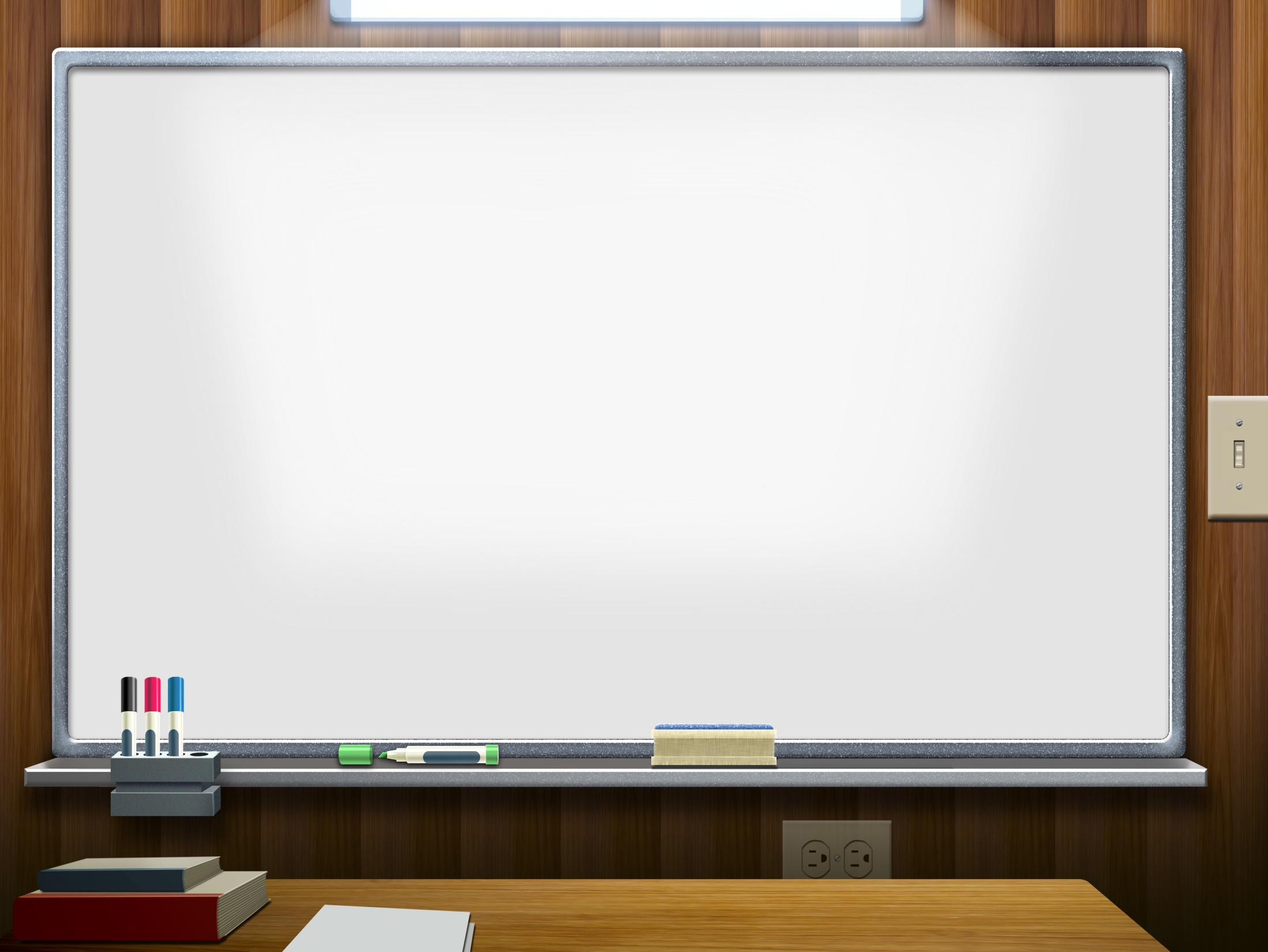 У 2018 році ДПА у формі ЗНО з української мови і літератури (українська мова) проходитимуть учні (слухачі, студенти) закладів вищої, професійної (професійно-технічної) освіти, які в 2018 році здобудуть повну загальну середню освіту.
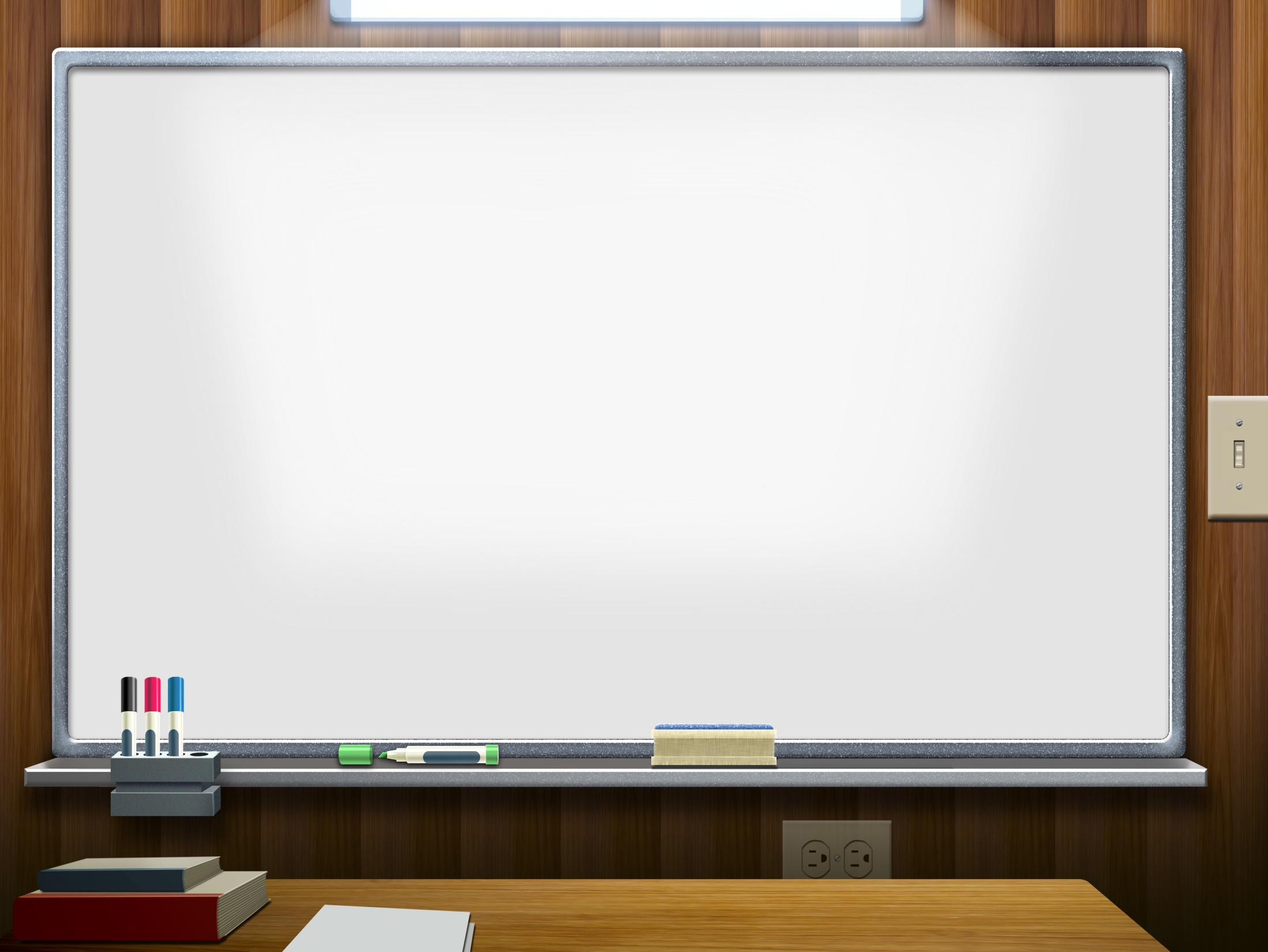 Відповідно до наказу МОНУ   № 1103 від 31.07.2017 кожен зареєстрований учасник має право скласти тести щонайбільше з чотирьох навчальних предметів!
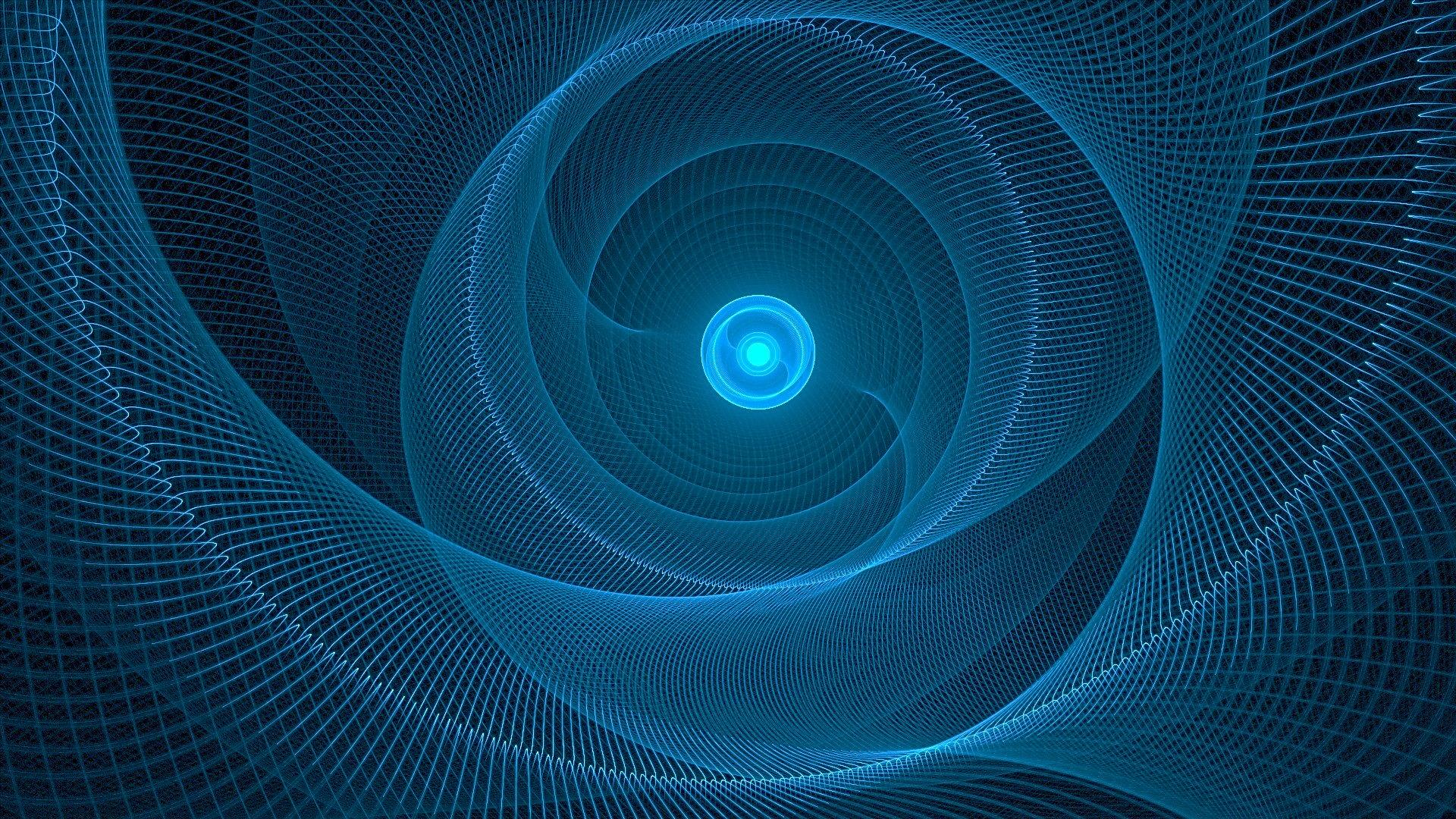 НОВАЦІЇ ЗНО-2018 З ІНОЗЕМНИХ МОВ:
Додано частину «Розуміння мови на слух», яка передбачатиме прослуховування звукових фрагментів і виконання завдань
2. Збільшено кількість завдань – 59
3. Збільшено тривалість тесту (150 хвилин)
4. Учасники, які оберуть іноземну мову як предмет ДПА, отримають результат ДПА (за шкалою 1–12) залежно від рівня, на якому вони цю мову вивчали: академічному або профільному
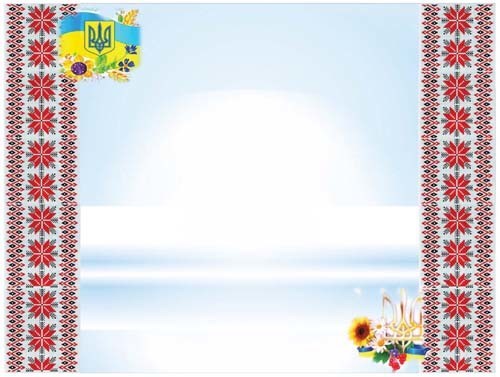 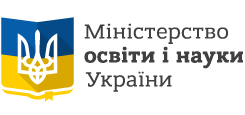 Наказ
від 19.09.2017                       № 1287
«Про затвердження Календарного плану підготовки та проведення в 2018 році зовнішнього незалежного оцінювання результатів навчання, здобутих на основі повної загальної середньої освіти»
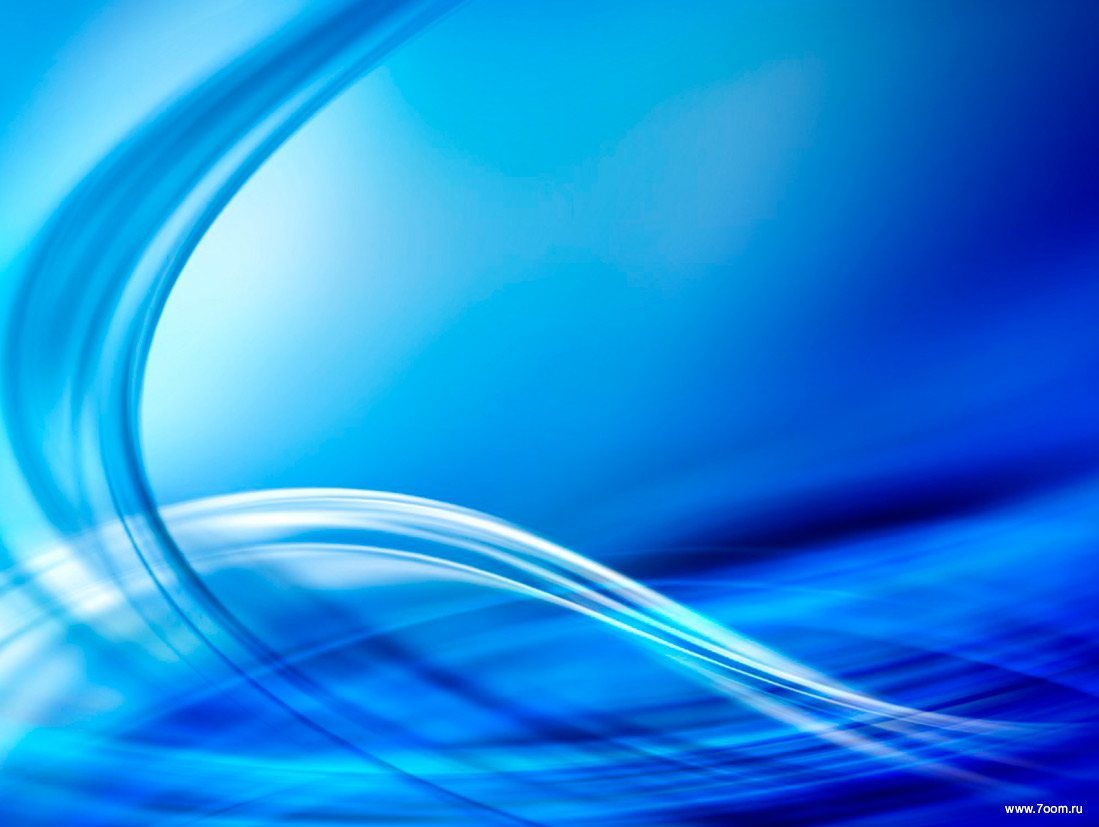 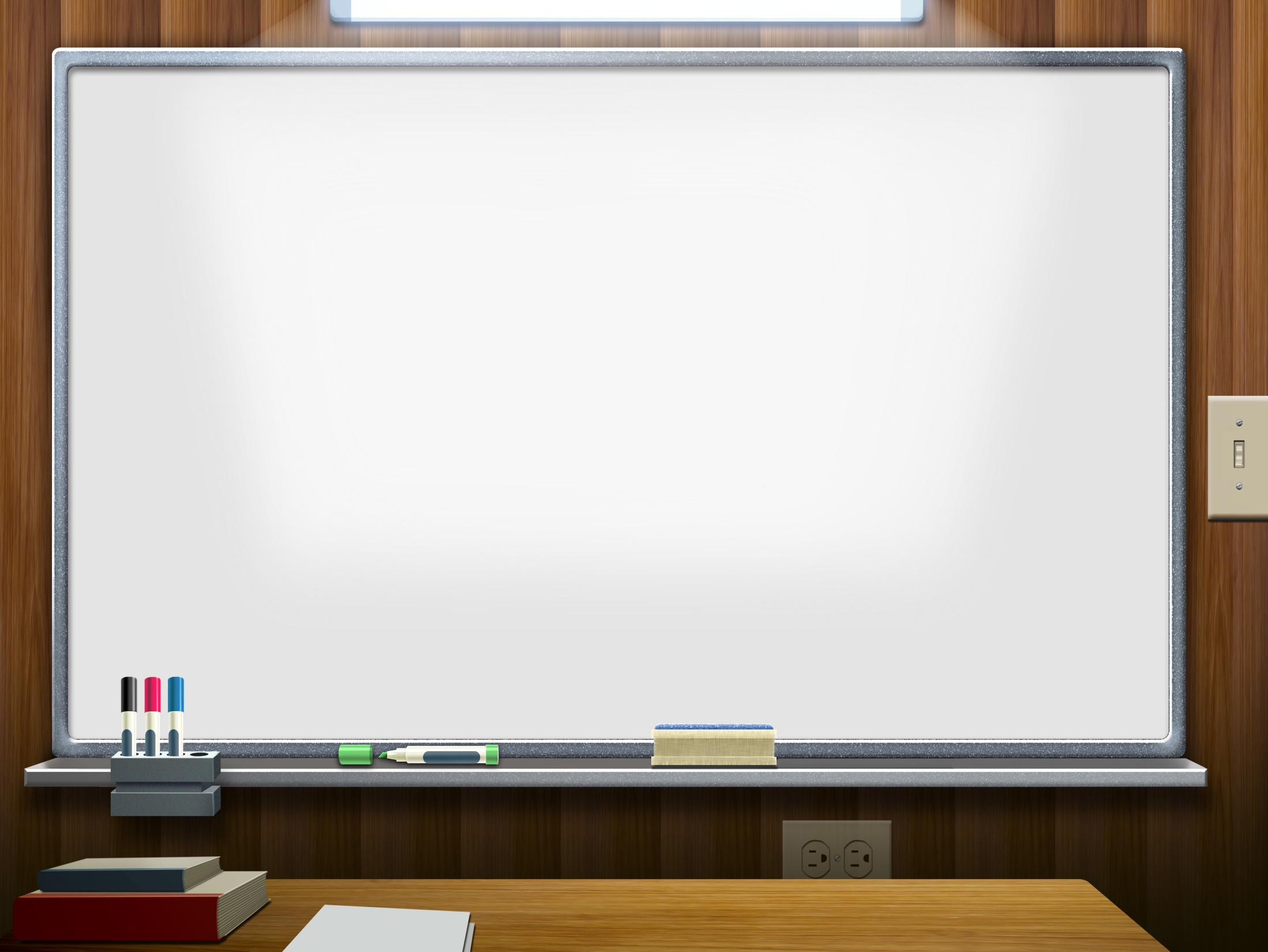 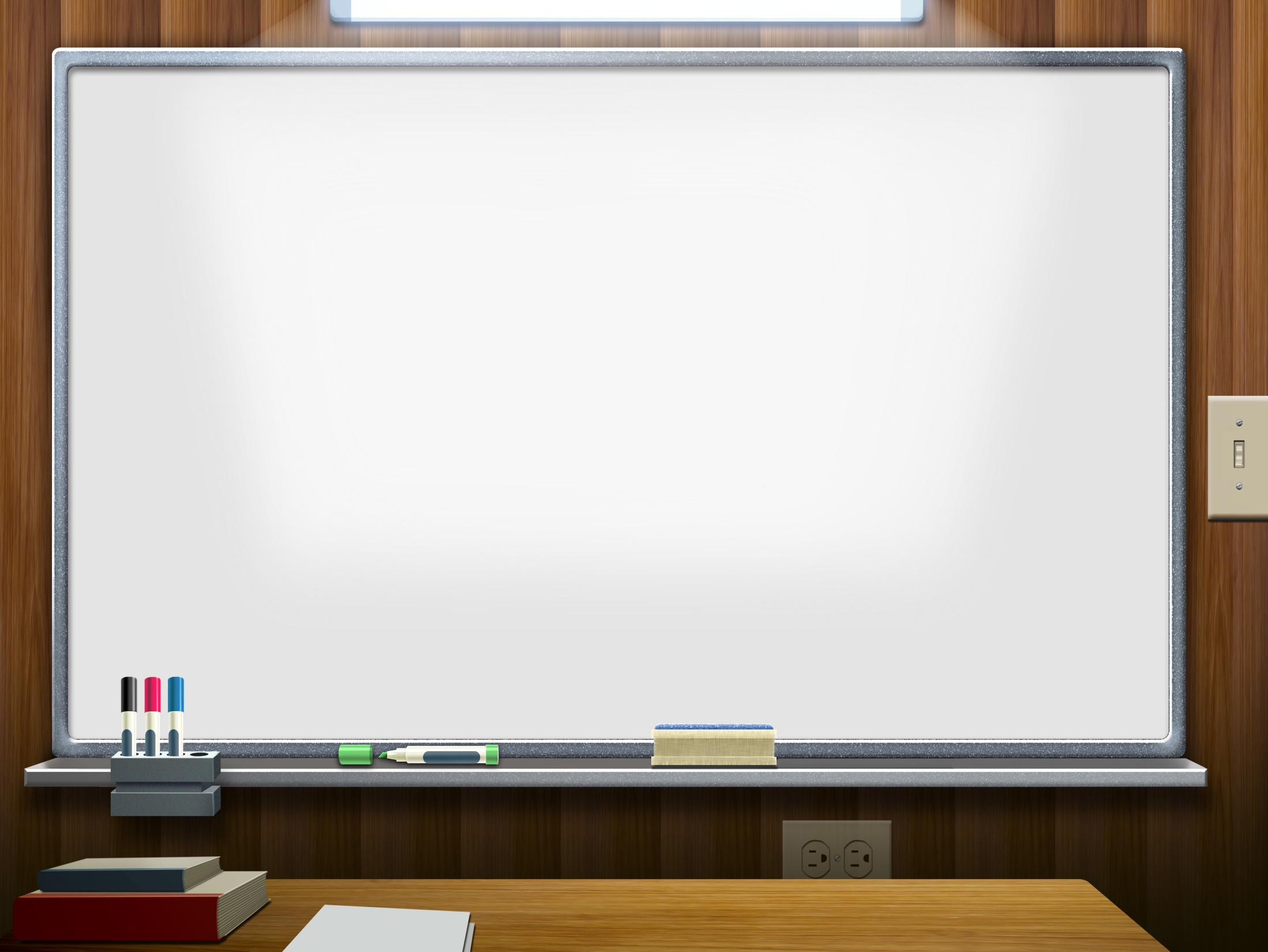 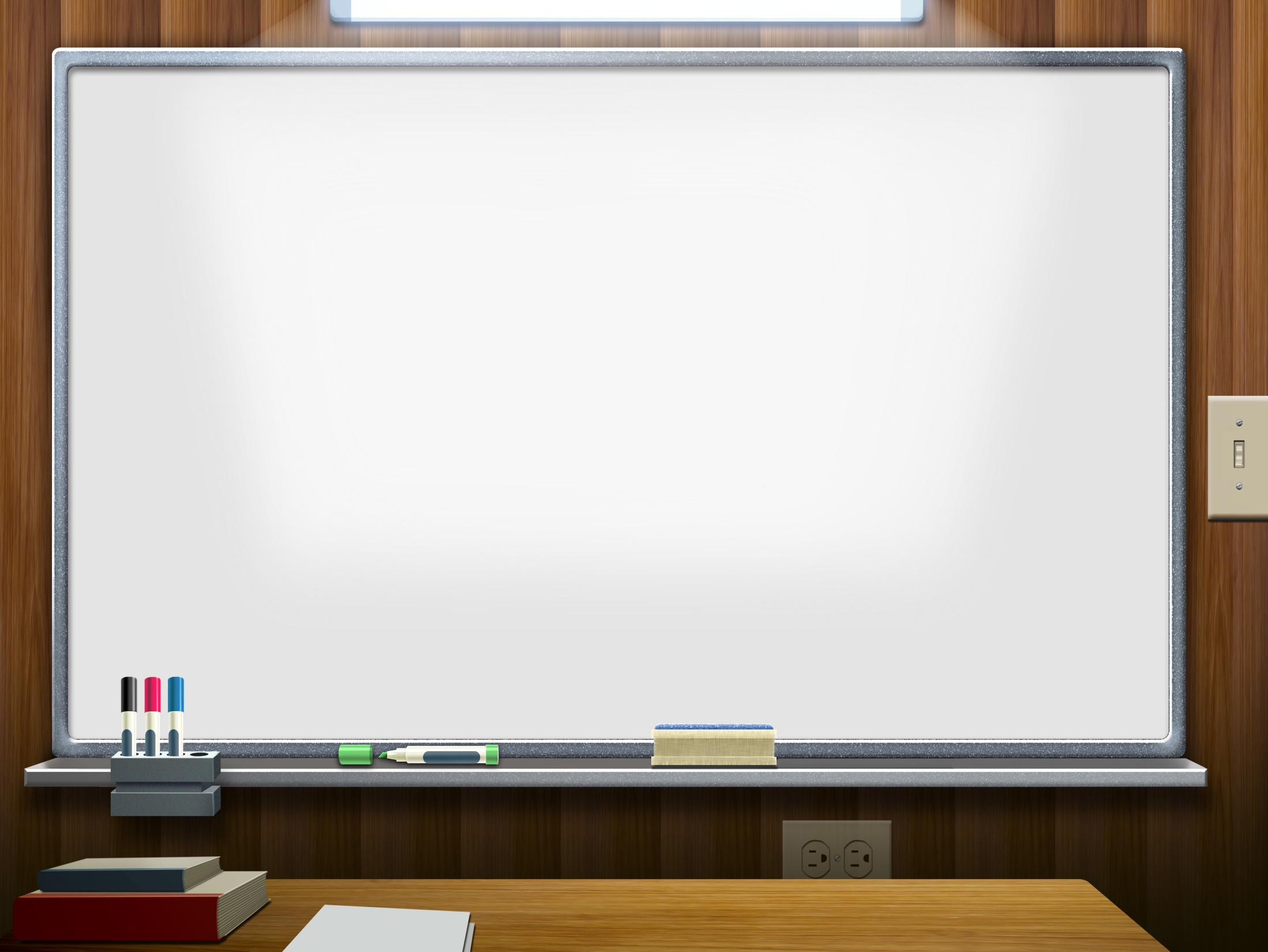 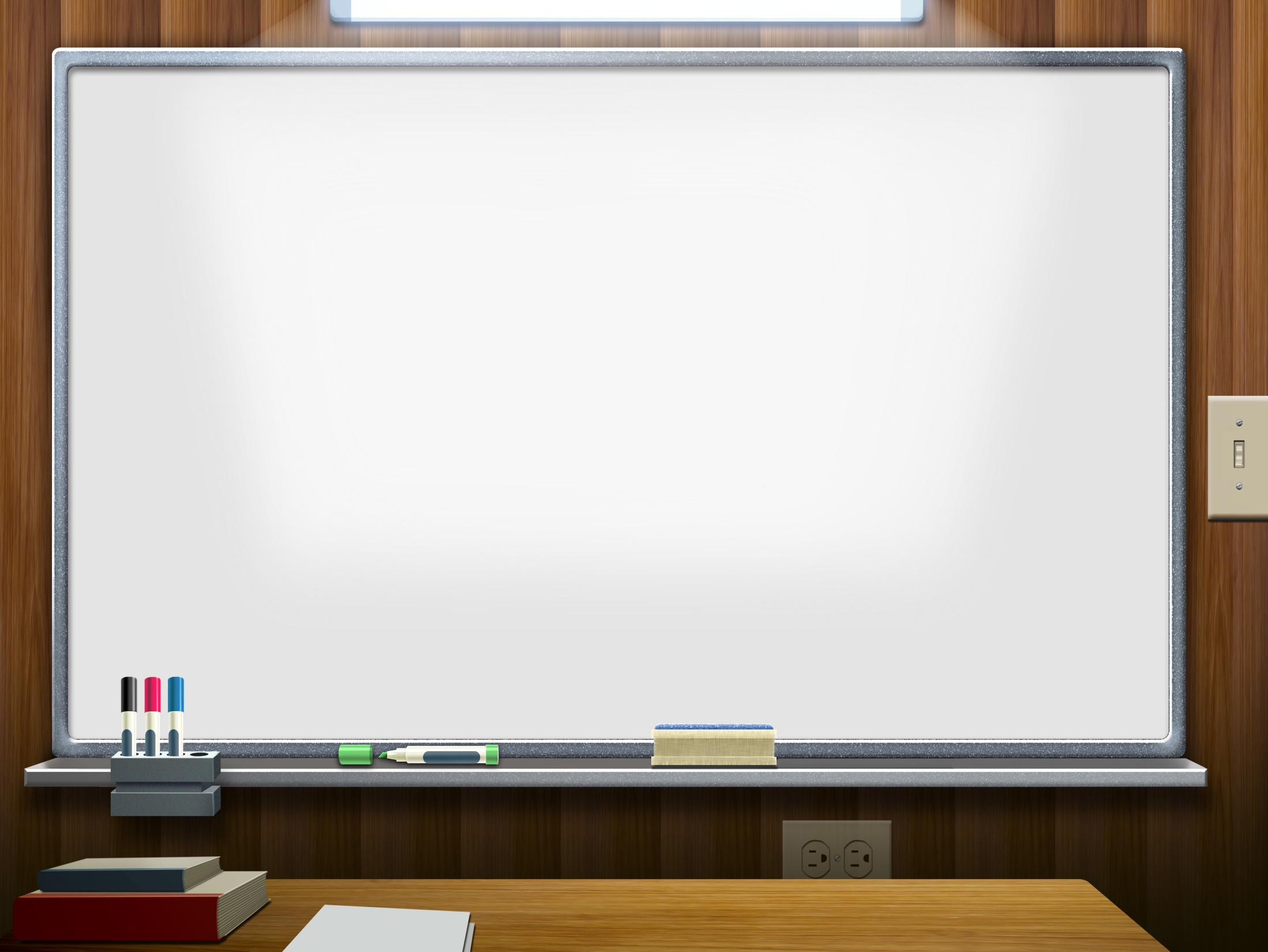 Установлення «порогового бала»
Для визначення результатів ЗНО 2018 року з кожного предмета буде встановлено «пороговий бал», тобто та кількість тестових балів, яку може набрати мінімально підготовлений абітурієнт. 
Учасники тестування, які не подолають «поріг», не зможуть використати результат ЗНО з цього предмета для вступу до закладів вищої освіти. 
Усі абітурієнти, результати яких будуть не нижчими від «порогового бала», отримають оцінку за шкалою 100–200 балів і матимуть право брати участь у конкурсному відборі під час вступу на навчання до закладів вищої освіти.
Проведення пробного ЗНО-2018
Уведення учасниками ПЗНО-2018 відповідей до сервісу «Визначення результатів ПЗНО-2018»
Оголошення результатів ПЗНО-2018
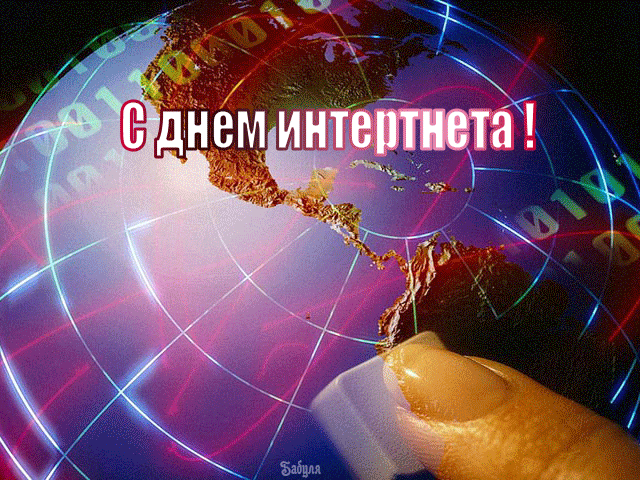 Основними каналами інформування осіб про особливості проведення ЗНО в 2018 році є сайти:
УЦОЯО
 www.testportal.gov.ua 
ОРЦОЯО 
www.test-center.od.ua
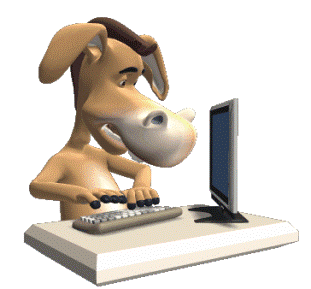 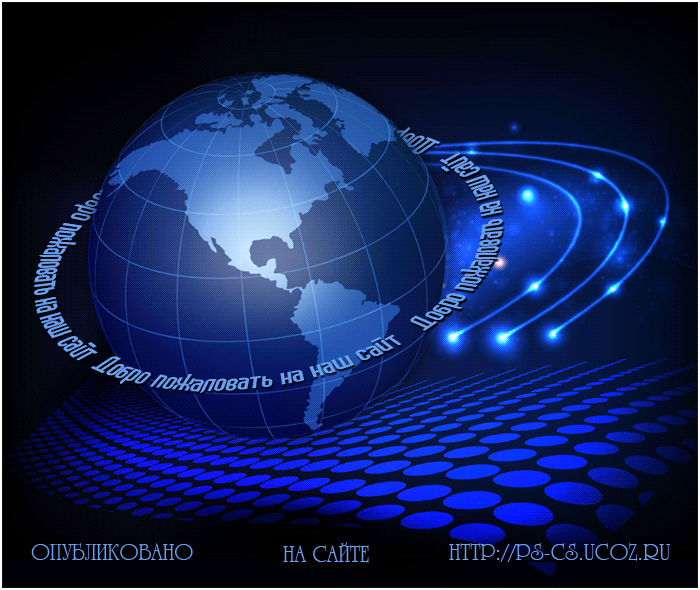 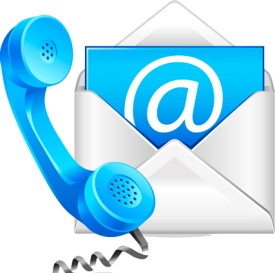 НАШІ КОНТАКТИ 
з питань щодо проведення ЗНО-2018
ОРЦОЯОм. Одеса, вул. Ак. Корольова, 26
Сайт: www.test-center.od.ua
E-mail: rc.odesa@tesportal.gov.ua
Телефони: (048) 784-69-95           (048) 784-89-36